Clinical Training
Omar Nafi
8 months old male arrived to E.R with jerking abnormal movements
What key question you are going to ask?
Description of abnormal movements
Jerking movement is generalized .up rolling eye.  LOC. and cyanosis
Duration 3 minutes.
It is the first time.
Mother is not aware of temperature.
Was doing well up to today morning
This is the first episode 
Past hx
Antenatal  perinatal
Family hx
Developmental  hx 
Recent immunization. 
Immunization up to date
On examination 

Temp     39.5  c
No evident focus of infection
Meningeal signs  equivocal
Brudzinski’s Sign :


   Attempts at neck flexion induce flexion of the hip or knee .
Kernig’s Sign :

    Resistance to passive extension of the knee while the hip is flexed.
What is the most likely diagnosis?



What is the most serious differential diagnosis ?
Most likely DX  FEBRILE   SEIZURES



Most serious diff  dx    MENINGITIS
Next step ?
Lumbar Puncture  done



What indications for LP in this patient ?
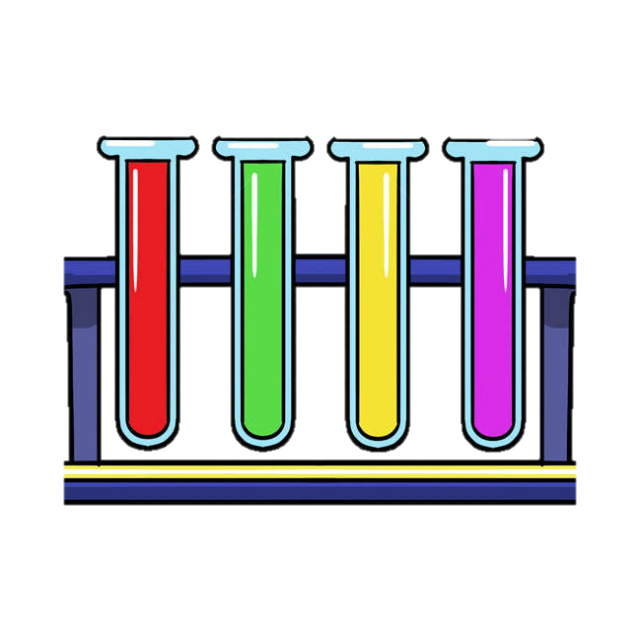 We have to take 5 tubes of CSF  FOR :

  Cytology .
Chemistry 
 Gram stain 
 Antiginicity 
 Culture .
13
Cells     2000   95% neutrophilles
Protein   55 mg/ml
Sugar      45/110
CSF  differential  diagnosis
Normal   CSF  finding
Bacterial meningitis 
Viral   meningitis
TB  meningitis
 Guillian – Barre
BIH
Normal CSF findings
Cells  0-5    all lymphocytes
Protein 20-40   
Sugar half to two thirds blood sugar
CSF  diagnosis in this patients ?
Bacterial  meningitis
RX   options
Etiology in neonate
Etiology post neonate
RX in neonate

Duration of rx
RX postneonatal

Duration of rx
Post-Neonatal Meningitis (Treatment):
A- 3 generation cephalosporin
   (Cefotaxime or ceftriaxone)
 
B- vancomycin
22
Post-Neonatal Meningitis (Treatment  Duration)
Generally :

If  N .MENINGITIDS  : 5 -7 DAYS .
IF H.INFLUENZA : 7- 10 DAYS .
PNEUMPCOCUS : 10 – 14 DAYS .

- Drug doses are not reduced when clinical improvement occurs because drug penetration commonly decreases as meningeal inflammation decreases .
23
Dexamethasone in meningitis
Pathophysiology
Indications and contraindication 
Dose and duration
Meningococcemia 
Presentation 
Skin rash
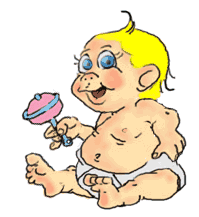 Meningococcal 
 Rash
A maculopapular or hemorrhagic petechial rash often appears soon after disease onset .

 Fulminant meningococcemia syndromes include Waterhouse-Friderichsen syndrome   (septicemia, profound shock, cutaneous purpura and adrenal hemorrhage), sepsis with multiple-organ failure , shock and DIC .
Complications
Prevention
There are 2 types of pneumococcal vaccines:
Pneumococcal conjugated vaccine(PCV7):
Given for children <2 years old.

Pneumococcal  polysaccharide vaccine (PPV)/ Pneumovax:
Given to older children and adults.


When to administer PCV13 in a child <2 years old?
Cystic fibrosis

Cochlear implants

When to administer PPV in older children/adults?
all persons over 65 years

Immunocompromised patients (increased risk of infection)
Organ transplant / lymphoma / myeloma / HIV

CSF leak (fractured skull) & cochlear implants
[Speaker Notes: Pneumococcal conjugate vaccine is a vaccine used to protect infants and young children against disease caused by the bacterium Streptococcus pneumoniae (pneumococcus). 
is a heptavalent vaccine, meaning that it contains the cell membrane sugars of seven serotypes of pneumococcus, conjugated with Diphtheria proteins.]
Patients with chronic illnesses that increase risk of complicated pneumococcal infection
DM / Alcoholism / Chronic heart, lung or kidney disease

Patients with Splenectomy / Asplenia
Given 2 weeks prior to splenectomy

Individuals at occupational risk
 There is a strong association between welding and the development of pneumococcal disease, particularly lobar pneumonia


What is the route of administration?
IM
Notes on Nisseria meningitidis
Gram -ve diplococci (encapsulated)
It exists as normal flora in the nasopharynx of up to 40% of adults.
Spread through respiratory secretions 

What are the most important strains?
(Strains are based on the chemical composition of their polysaccharide capsule) 
The most clinically important are:
 A, B {most lethal form} 
 C, X, Y
 W135 {pilgrimage to Mecca}
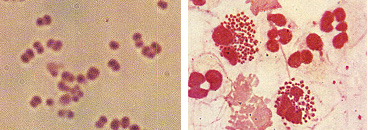 [Speaker Notes: Two outbreaks coinciding with pilgrimage seasons for Hajj/Umra in 2000 and 2001 have been associated with N.meningitidis W135.]
Meningococcal vaccine
What are the two types of meningococcal vaccine available in the US?: 
Tetravalent polysaccharide vaccine (MPSV4) : 
For ages 2 years and up
Tetravalent polysaccharide-protein conjugate vaccine (MCV4). 
Less than 2 years

Both protect against serogroups A, C, Y, and W-135, 

There is no vaccine currently available against serogroup b, which is actually the most prevalent. Why?
the capsular polysaccharide on the type B bacterium is too similar to human neural antigens to be a useful target.
[Speaker Notes: the capsular polysaccharide on the type B bacterium is too similar to human neural antigens to be a useful target.]
Why is it important to get vaccinated against N. meningitidis?
The infection can rapidly progress from fever, headache and neck stiffness to coma and death. 

Death occurs in approximately 10% of cases.

Whom is the vaccine given to?
Impaired immunity
Nephrotic syndrome (immunoglobulin loss)
Splenectomy 
Complement deficiencies
HIV
Laboratory personnel exposed to aerosolized meningococci 
Travelers to areas hyperendemic or epidemic with meningococcal infection.
[Speaker Notes: Encapsulated bacteria need antibodies and complements and opsonins (produced by the spleen) to be phagocytosed by macrophages in the spleen and elsewhere]
Some notes on Heamophilus influenzae
Gram –ve coccobacillus

Two types:
Enacpsulated (Typable)
Unencapsulated (Non-typable)

Typable H. influenzae include 6 serotypes from A to F including H. influenzae B.

Haemophilus influenzae type B (Hib) was the most common cause of childhood bacterial meningitis.
[Speaker Notes: The most common types of disease caused by Haemophilus influenzae type b (Hib) bacteria include pneumonia, bacteremia, meningitis, epiglottitis, septic arthritis, cellulitis, otitis media, purulent pericarditis, and other less common infections such as endocarditis and osteomyelitis. Non-b Haemophilus influenzae bacteria can cause disease similar to Hib infections. Nontypeable Haemophilus influenzae bacteria commonly causes ear infections in children and bronchitis in adults, but may also cause invasive disease, such as bacteremia and pneumonia.]
Type  b is the one responsible for:
Meningitis 
Pneumonia 
Bacteremia 
Arthritis
Osteomyelytis 
Cellulitis  
Epiglottitis

The unencapsulated causes:
Bronchitis 
Otitis media 
Sinusitis
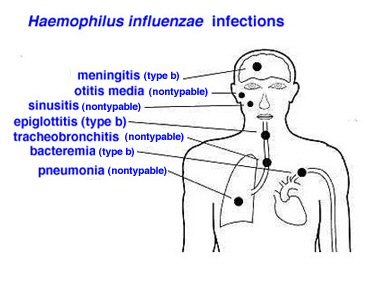 Hib Vaccine
Type of vaccine?
Inactivated/Fractional (conjugated)

Why is it given?
Protection against childhood meningitis

Route of administration?
IM

Whom is it given to as well?
older people who have had splenectomy , or illnesses that put them at risk for pneumonia, including sickle cell disease, leukemia, complement deficiency, and HIV infection.
Chemoprophylaxis

To whom is given  

Rifampicin 
Ceftriaxone
2-3 weeks after discharge from hospital ;
the 270 days vaccination(10 months)  is due;
What vaccine is given at this age in Jordan?
Thank you